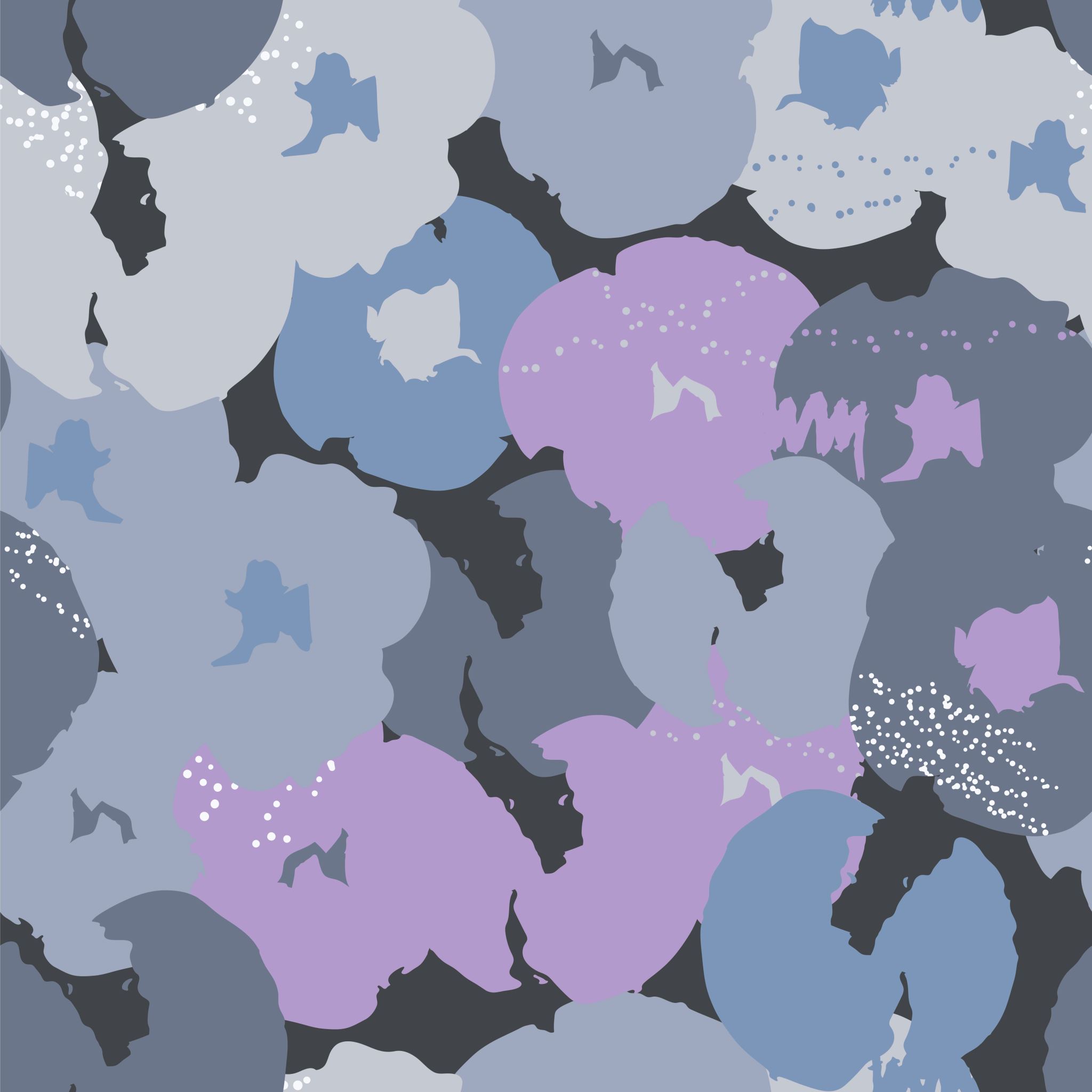 Voorschriften toepassen
Textielverwerking
Wat weet je al?
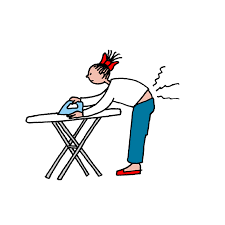 Wat verstaan we onder:
Hygiënisch werken
Veilig werken
Ergonomisch werken
Milieubewust werken
Kostenbesparend werken
Bedenk in 5 minuten voorbeelden die passen bij de verschillende voorschriften  passend bij het doen van de was
Hygiënisch werken
Vuil wasgoed  minimaal wassen op 60 graden

Desinfecteren
Ontsmetten met chemische middelen
Doden van ziekteverwekkers

Besmet linnengoed verzamel je apart in een afgesloten zak.
Op welke manier bescherm je jezelf?
[Speaker Notes: Bij dit werk draag je altijd handschoenen en een schort. Haal besmet beddengoed voorzichtig af, zodat de bacteriën niet ‘opwaaien’.]
Veilig werken
Kleding en linnengoed zijn steeds vaker gemaakt van synthetische stoffen.

Synthetisch stoffen  snel brandbaar
Wollen kleding  Beste bestand tegen brand, maar wordt snel vies

Het beste is natuurlijke stoffen (katoen en linnen)
Veilig werken
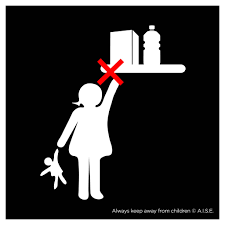 Wasmiddelen buiten bereik van kinderen houden!!
Ergonomisch werken
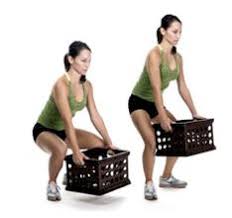 Werk vanuit de “Power Zone”
Bij fysieke belasting: dicht bij het lichaam, tussen  middel en  het midden van de borst. 

Zorg voor geregeld bewegen en oefeningen

Denk om de juiste lichaamshouding
Werk op de juiste hoogte
Weet hoe zwaar je mag tillen
[Speaker Notes: https://www.arboportaal.nl/onderwerpen/tillen-en-dragen/vraag-en-antwoord/hoeveel-mag-een-werknemer-tillen#:~:text=Maximaal%20is%20dat%2023%20kilo,niet%20handmatig%20verplaatst%20mogen%20worden.]
Milieubewust werken
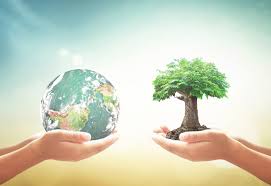 Gebruik zo min mogelijk agressieve schoonmaakmiddelen
Gebruik het zelfreinigend vermogen van water
Gebruik zo min mogelijk wasverzachter
Allergische reacties
Minder wateropname textiel
Bezuiniging elektriciteit
Hoe lang en warm was je?
Is het voorwasprogramma nodig?
Sla over als de was niet heel vuil is
Kostenbesparend
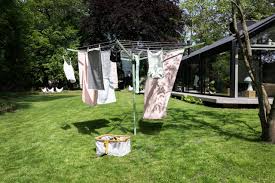 Als je milieubewust werkt, werk je vaak ook kostenbesparend.
Gebruik zo veel mogelijk het miniwasprogramma of korte programma

Ook met het drogen van kleding kun je kostenbesparend werken
Test je kennis
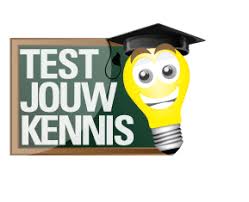 Maak de oefentoets over voorschriften
Doorlezen instructiekaart
Oefenen